PHY 752 Solid State Physics
11-11:50 AM  MWF  Olin 103

Plan for Lecture 6:
Reading: Chapter 2 in GGGPP;
Continued brief introduction to group theory
Group multiplication tables
Representations of groups
The “great” orthogonality theorem
9/7/2015
PHY 752  Fall 2015 -- Lecture 6
1
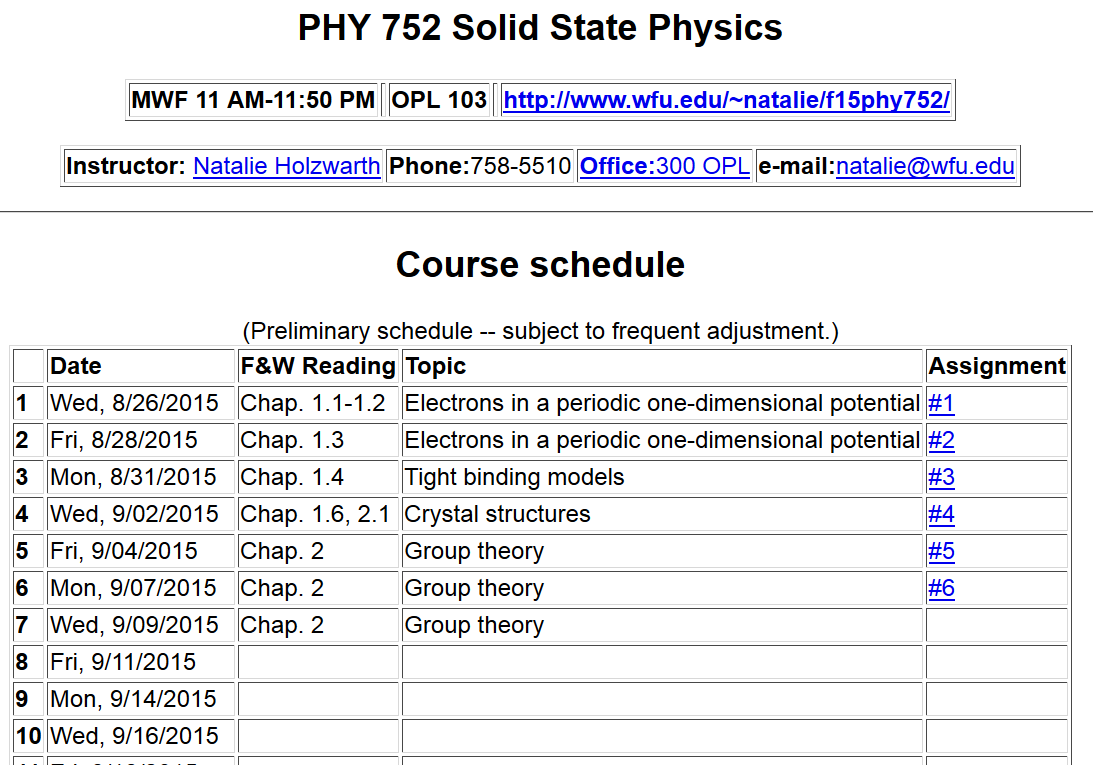 9/7/2015
PHY 752  Fall 2015 -- Lecture 6
2
Short digression on abstract group theory
     What is group theory ?
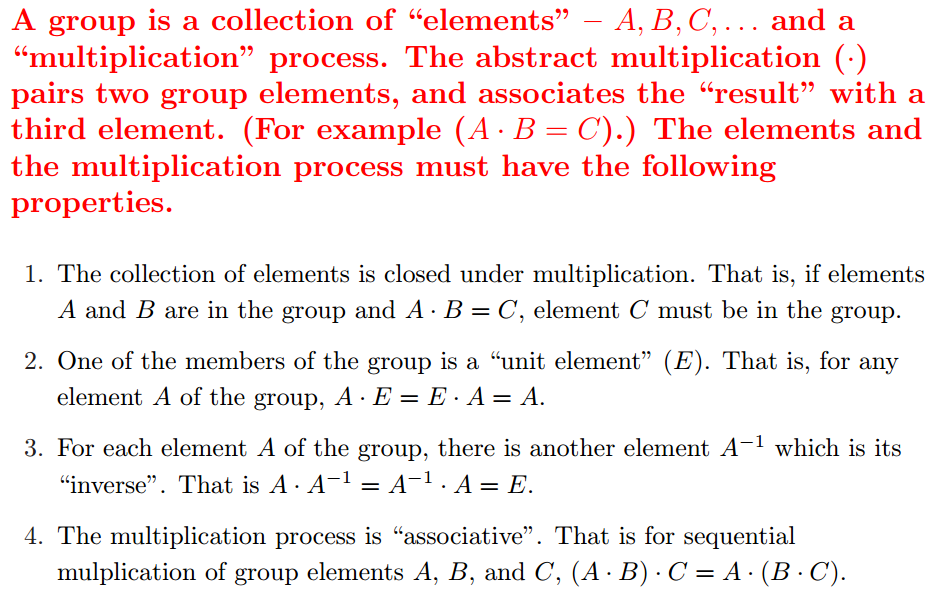 9/7/2015
PHY 752  Fall 2015 -- Lecture 6
3
Example of a 6-member group E,A,B,C,D,F,G
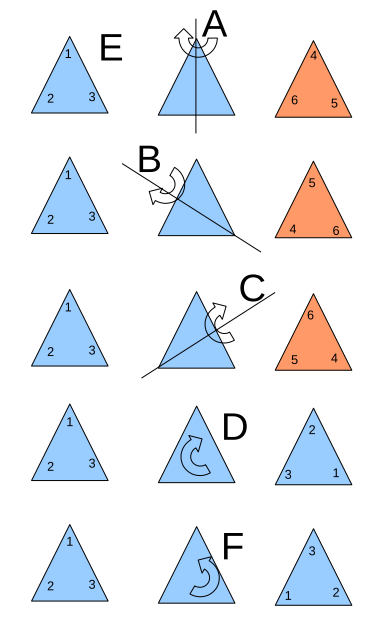 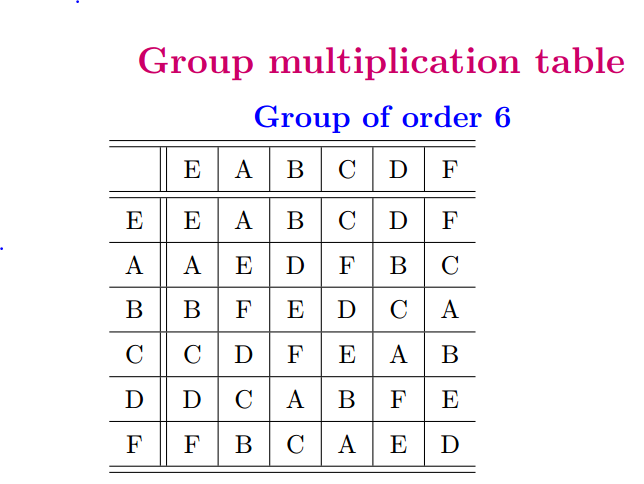 9/7/2015
PHY 752  Fall 2015 -- Lecture 6
4
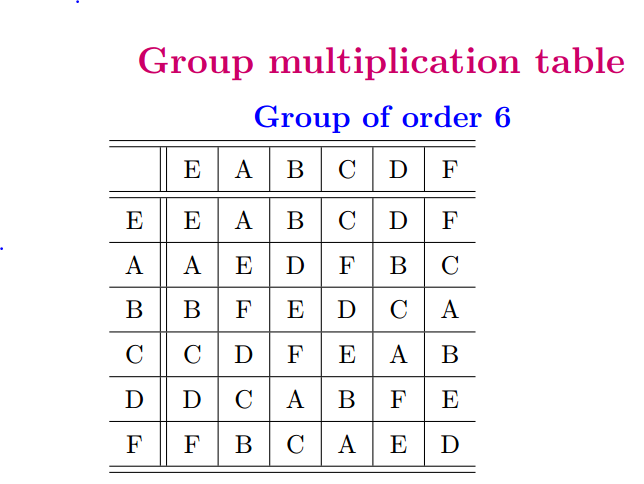 Check on group properties:
Closed; multiplication table uniquely generates group members. 
Unit element included.
Each element has inverse.
Multiplication process is associative.
Definitions
Subgroup: members of larger group which have the property of a group
Class: members of a group which are generated by the construction
9/7/2015
PHY 752  Fall 2015 -- Lecture 6
5
Group theory – some comments
The elements of the group may be abstract; in general, we will use them to describe symmetry properties of our system
Representations of a group
9/7/2015
PHY 752  Fall 2015 -- Lecture 6
6
Example:
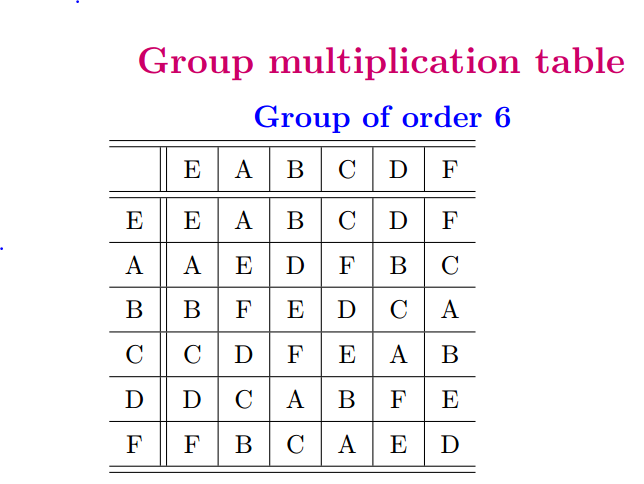 9/7/2015
PHY 752  Fall 2015 -- Lecture 6
7
Example:
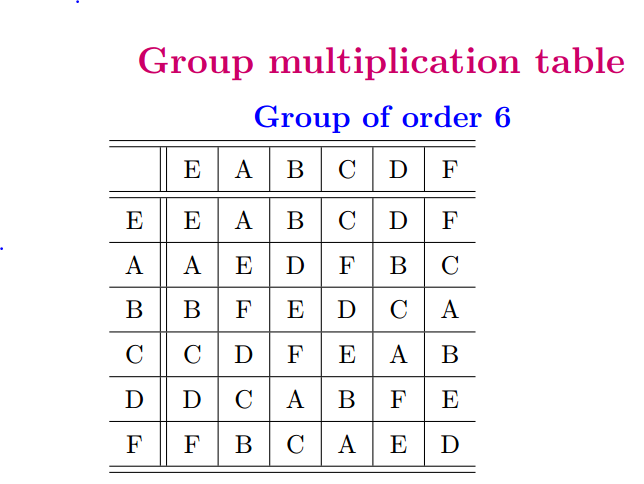 9/7/2015
PHY 752  Fall 2015 -- Lecture 6
8
What about 3 or 4 dimensional representations for this group?
The only “irreducible” representations for this group are 2 one-dimensional and 1 two-dimensional
9/7/2015
PHY 752  Fall 2015 -- Lecture 6
9
Comment about representation matrices
Typically, unitary matrices are chosen for representations
Typically representations are reduced to block diagonal form and the irreducible blocks are considered in the representation theory
9/7/2015
PHY 752  Fall 2015 -- Lecture 6
10
The great orthogonality theorem
9/7/2015
PHY 752  Fall 2015 -- Lecture 6
11
Great orthogonality theorem continued
9/7/2015
PHY 752  Fall 2015 -- Lecture 6
12
Simplified analysis in terms of the “characters” of the representations
Character orthogonality theorem
Note that all members of a class have the same
character for any given representation i.
9/7/2015
PHY 752  Fall 2015 -- Lecture 6
13